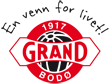 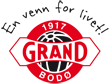 Idrettsklubben Grand Bodø 
Strategiplan
2024  2027
Inkludering     -     Kvalitet    -    Glede
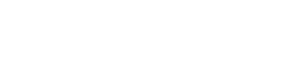 En venn for livet!
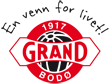 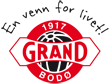 Strategiplan 2024-2027
Organisasjon
Fotball - Sport
Økonomi og anlegg
Bærekraft
Spillere
Økonomi
Anlegg
Kompetanse
Aspmyra KG
Sponsorer
Trenere
Styret, administrasjon og ansatte
Kultur
Rekruttering
Ressursgruppe
Ressursgruppe
Dommere
Medlemmer
Grand Extra
GRAND BODØ 2027
Inkludering     -     Kvalitet    -    Glede
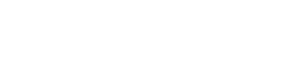 En venn for livet!
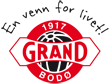 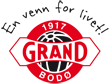 Organisasjon
Målsetninger
Tiltak
Klubben skal utarbeide en organisasjonsplan som viser klubbens verdigrunnlag, målsetninger og organisasjonskart, samt arbeidsoppgaver og årshjul for de ulike organisasjonsledd.
Klubben skal utarbeide en ønsket fremtidsplan med tanke på antall medlemmer tilknyttet klubben. 
Klubben skal utarbeide en tydelig beskrivelse av klubbens bidrag til FNs bærekraftsmål.
Klubben skal utarbeide en fremtidsrettet aktivitetsplan for avdelingen Grand Extra i forbindelse med gjennomføring av prosjekter og tiltak, samt hvordan dette blir bærekraftig, både økonomisk og i form av aktivitet.
Grand Bodø skal være en robust og bærekraftig organisasjon, både i form av tydelig organisering av klubbens ulike organisasjonsledd, samt god økonomi og et bærekraftig antall medlemmer.
Grand Bodø skal støtte opp om FNs bærekraftsmål.
Grand Bodø skal fortsette og videreutvikle avdelingen Grand Extra, og tiltakene/prosjektene som gjennomføres innenfor avdelingen.
Grand Bodø skal være en venn for livet for alle sine relasjoner
Inkludering     -     Kvalitet    -    Glede
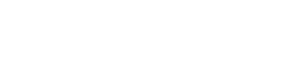 En venn for livet!
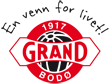 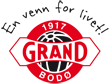 Strategiplan 2024-2027
Organisasjon
Fotball - Sport
Økonomi og anlegg
Bærekraft
Spillere
Økonomi
Anlegg
Kompetanse
Aspmyra KG
Sponsorer
Trenere
Styret, administrasjon og ansatte
Kultur
Rekruttering
Ressursgruppe
Ressursgruppe
Dommere
Medlemmer
Grand Extra
GRAND BODØ 2027
Inkludering     -     Kvalitet    -    Glede
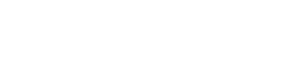 En venn for livet!
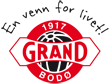 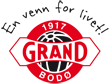 Fotball - Sport
Spillere
Målsetninger
Tiltak
Grand Bodø skal være en attraktiv klubb å være spiller i.
Grand Bodø skal ha flest mulig spillere med lengst mulig, samt gi de som ønsker det muligheten til å bli best mulig.
Grand Bodø skal utvikle både fotballspilleren og hele mennesket gjennom klubbens verdigrunnlag. 
Grand Bodø skal legge til rette for at hver enkelt spiller får mulighet til å utvikle seg basert på spillerens eget ståsted og ønske.
Grand Bodø skal bli en av byens beste på keeperoppfølging og keepertrening.
Klubben skal ha en tydelig overordnet plan på hvordan spillere rekrutteres til klubben.
Klubben skal ha en overordnet plan som omhandler spillerutvikling for hvert alderstrinn. 
Klubben skal, hvis anledning, ha ansattressurser som følger opp enkeltspillere og lag med tanke på utvikling og aktivitet.
Klubben skal ha en «plan B» for spillere som velger å slutte med fotball, og skal aktivt jobbe for å beholde de i et sosialt miljø tilknyttet klubben
Klubben skal føre statistikk på om årsak til at spillere slutter i Grand, primært ungdommer 13-19 år
Inkludering     -     Kvalitet    -    Glede
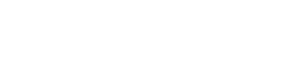 En venn for livet!
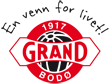 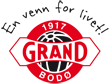 Fotball - Sport
Trenere
Målsetninger
Tiltak
Grand Bodø skal være en attraktiv klubb å være trener i.
Grand Bodø skal være god på rekruttering av trenere.
Grand Bodø skal tilrettelegge for at trenere tilknyttet klubben kan videreutvikle seg fra eget ståsted.
Grand Bodø skal ha tilgjengelig trenerveileder som skal følge opp klubbens trenere. 
Grand Bodø skal stille med adekvat utstyr tilgjengelig for klubbens lag og trenere
Grand Bodø skal legge til rette for et utviklende og sosialt trenermiljø
Klubben skal ha en sportsplan som beskriver rekruttering, utviklingsvei og oppfølging av trenere tilknyttet klubben.
Klubben skal ha en eller flere kompetente trenerveiledere med tydelige rollebeskrivelser og årshjul for oppfølging.
Klubben skal ha en utstyrsliste for lag og trenere.
Klubben skal ha trenerforum og samlinger av faglig og sosial kategori, fastsatt i et årshjul som er tilgjengelig for trenerne. 
Klubben skal jobbe for at trenere fritas fra salgsdugnad for egne barn
Klubben skal kontraktfeste trenere for lag fra 13 år og oppover
Inkludering     -     Kvalitet    -    Glede
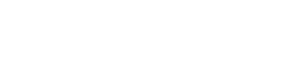 En venn for livet!
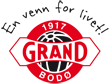 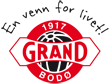 Fotball - Sport
Dommere
Målsetninger
Tiltak
Grand Bodø skal være en attraktiv klubb å være dommer i.
Grand Bodø skal være klubben i kretsen med flest dommeroppdrag hver sesong.
Grand Bodø skal være gode på rekruttering og utvikling av dommere.
Grand Bodø skal tilrettelegge for at dommere tilknyttet klubben kan videreutvikle seg fra eget ståsted.
Grand Bodø skal ha tilgjengelig dommerveileder som skal følge opp klubbens dommere. 
Grand Bodø skal legge til rette for et utviklende og sosialt dommermiljø
Klubben skal ha en sportsplan som beskriver rekruttering, utviklingsvei og oppfølging av dommere tilknyttet klubben.
Klubben skal ha en eller flere kompetente dommerveiledere med tydelige rollebeskrivelser og årshjul for oppfølging.
Klubben skal ha en utstyrsliste for dommere
Klubben skal ha forum og samlinger av faglig og sosial kategori, fastsatt i et årshjul som er tilgjengelig for dommerne.
Inkludering     -     Kvalitet    -    Glede
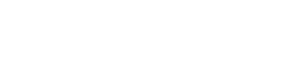 En venn for livet!
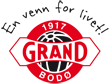 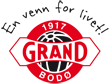 Strategiplan 2024-2027
Organisasjon
Fotball - Sport
Økonomi og anlegg
Bærekraft
Spillere
Økonomi
Anlegg
Kompetanse
Aspmyra KG
Sponsorer
Trenere
Styret, administrasjon og ansatte
Kultur
Rekruttering
Ressursgruppe
Ressursgruppe
Dommere
Medlemmer
Grand Extra
GRAND BODØ 2027
Inkludering     -     Kvalitet    -    Glede
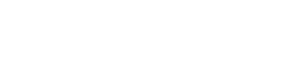 En venn for livet!
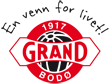 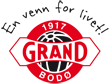 Økonomi og anlegg
Økonomi
Målsetninger
Tiltak
Klubben skal ha en strukturert budsjetteringsprosess.
Klubben skal drifte forsvarlig knyttet til vedtatt budsjettrammer.
Klubben skal ha retningslinjer for behandling av avvik til økonomisk styring. 
Klubben skal ha en markedsplan knyttet til samarbeidspartnere.
Grand Bodø skal ha en stabil og bærekraftig økonomi.
Grand Bodø skal ha en ressursgruppe tilknyttet økonomi og marked som skal sikre klubbens økonomi, samt sikre at forpliktelser og samarbeid overfor og med samarbeidspartnere blir overholdt.
Grand Bodø skal være attraktive for sponsormarkedet
Inkludering     -     Kvalitet    -    Glede
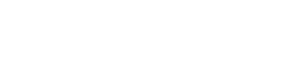 En venn for livet!
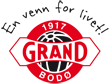 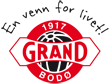 Økonomi og anlegg
Anlegg
Målsetninger
Tiltak
Grand Bodø har som mål å samle så mye som mulig av klubbens aktiviteter på ett sted.
Grand Bodø skal ha kontinuerlig dialog med Bodø Kommune knyttet til videreutvikling og tilrettelegging av idrettsanlegg i klubbens nedslagsfelt.
Klubben skal utarbeide en anleggsgruppe med mål om å kartlegge muligheter for klubblokaler knyttet til Aspmyra Kunstgress
Klubben skal ha faste kontaktpunkter med Bodø Kommune knyttet til videreutvikling av idrettsanlegg
Inkludering     -     Kvalitet    -    Glede
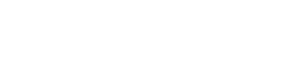 En venn for livet!